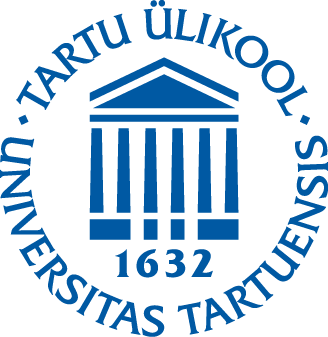 Koolis rakendatavad uuringudisainid
1
Margus Pedaste
haridustehnoloogia professor, uurimismeetodite õppejõud
TÜ sotsiaalteaduste valdkond, haridusteaduste instituut, haridustehnoloogia keskus
Pedagogicum
Kava
2
Lühimeenutus kvantitatiivne, kvalitatiivne ja kombineeritud uuringust
Enamlevinud ja koolis rakendatavad uuringutüübid
Andmekogumismeetodid
Uuritavate objektide leidmine
Andmeanalüüsimeetodid
Küsimused ja arutelu
Meenutuseks...
3
Kvalitatiivne vs kvantitatiivne
4
millegi mõistmiseks
subjektiivne
tõlgendustele tuginev
induktiivne
detailidele keskenduv
millegi tõestamiseks
objektiivne
põhjuslikele seostele tuginev
deduktiivne
üldistusele orienteeritud
Mõlemad on teaduslikud lähenemised, mille puhul on oluline teoreetiline alus ja usaldusväärsuse tagamine.
Probleemi lahendamiseks sageli vaja kombineerida.
Kvalitatiivne ja kvantitatiivne
5
Mis/kes?
Kuidas?
Missugune?
Mil määral?
Mis ulatuses?
Kui sageli?
Aga on ka küsimusi, mis sobivad hästi mõlemale poole (nt kas? miks?)

Praktikas vajalik kombineerimine: kahe meetodi triangulatsioon, kvalitatiivselt leitu kinnitamine kvantitatiivse uuringuga või kvantitatiivselt leitu täpsustamine kvalitatiivuuringuga
Uuringutüübid
6
Enamlevinud uuringutüübid
7
Olenevad valitud uurimisstiilist/strateegiast.
Pigem kvalitatiivsed või kvantitatiivsed uuringud:
Narratiivne
Fenomenoloogia ja fenomenograafia
Põhistatud teooria (grounded theory)
Juhtumiuuring
Eksperiment
Ülevaateuuring
Pikiuuring
Pigem kombineeritud rakenduslikud uuringud:
Tegevusuuring
Osalusuuring
Arendusuuring
Etpid? Otsige!
Andmete kogumine
8
Andmekogumismeetodid
9
Olenevad valitud uurimisstiilist/strateegiast.
Ankeedid
Testid
Intervjuud
Narratiivid
Vaatlused
Dokumendid
Päevikud
Mis kuhu?
Uurimisobjektide valik
10
Uuritavate objektide leidmine
11
Kas on vajadus üldistada (esinduslikkus)? Eesmärk!?
Populatsioon, alagrupid, valim
Juhuvalik (lihtne, süstemaatiline)
Mittejuhuslik valik (mugavusvalim, kvoot)
Kuni enam uut väärtuslikku infot eriti ei lisandu (heterogeensus)
Kui palju?
Andmete analüüs
12
Andmeanalüüsimeetodid
13
Kvalitatiivne või kvantitatiivne analüüs?
Süstemaatiline sisuanalüüs, kodeerimine
Kirjeldav statistika (sagedus, osakaal, keskmine)
Andmehulkade võrdlemine (hii-ruut analüüs, t-test, variatsioonide võrdlus)
Andmehulkade seostamine (korrelatsioon- ja regressioonanalüüs)
Andmehulkade rühmitamine (faktor- ja klasteranalüüs)
…
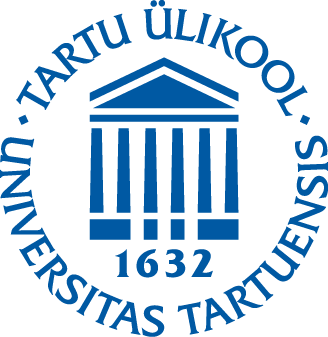 Aitäh!Küsimused ja arutelu...
14
Margus Pedaste
Margus.Pedaste@ut.ee
www.ut.ee/pedaste